Wie kann man sorgsam mit Energie umgehen?
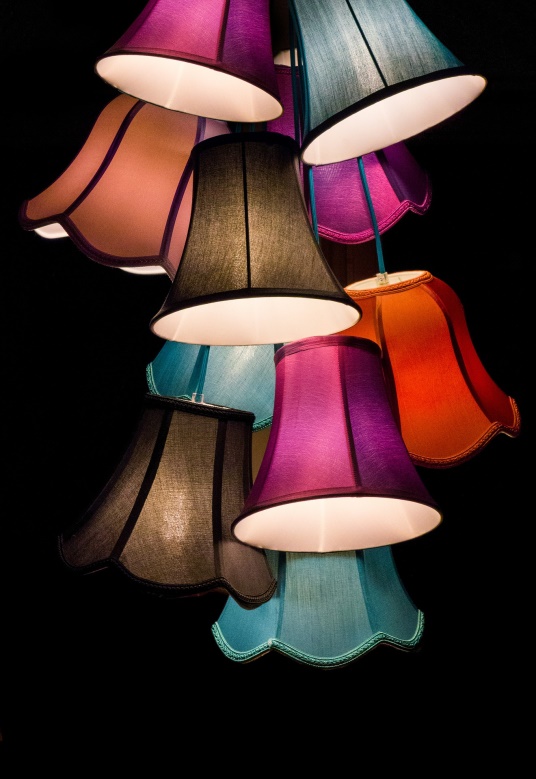 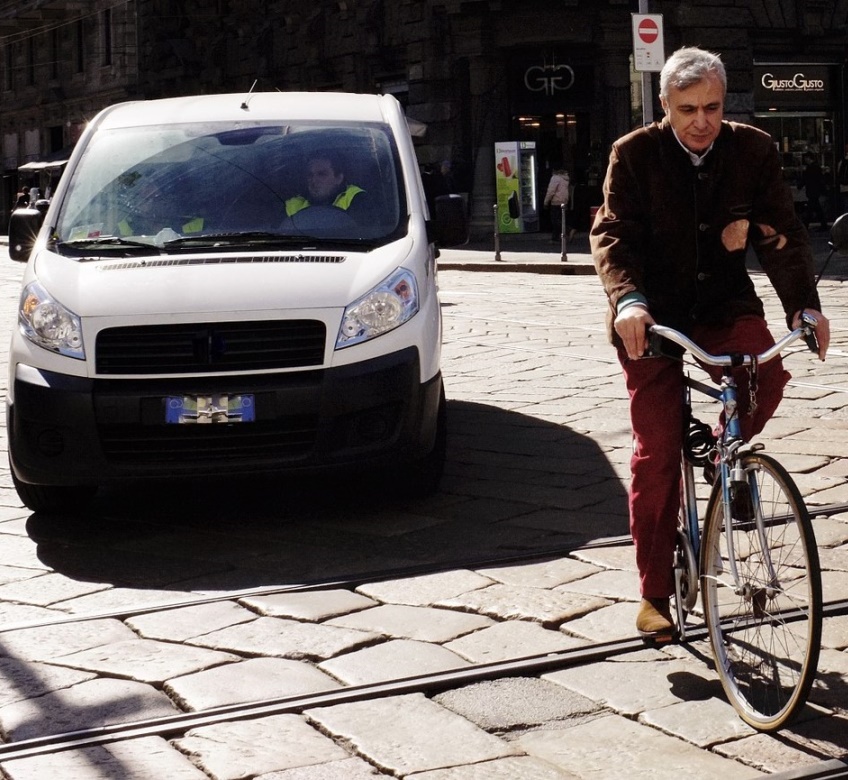 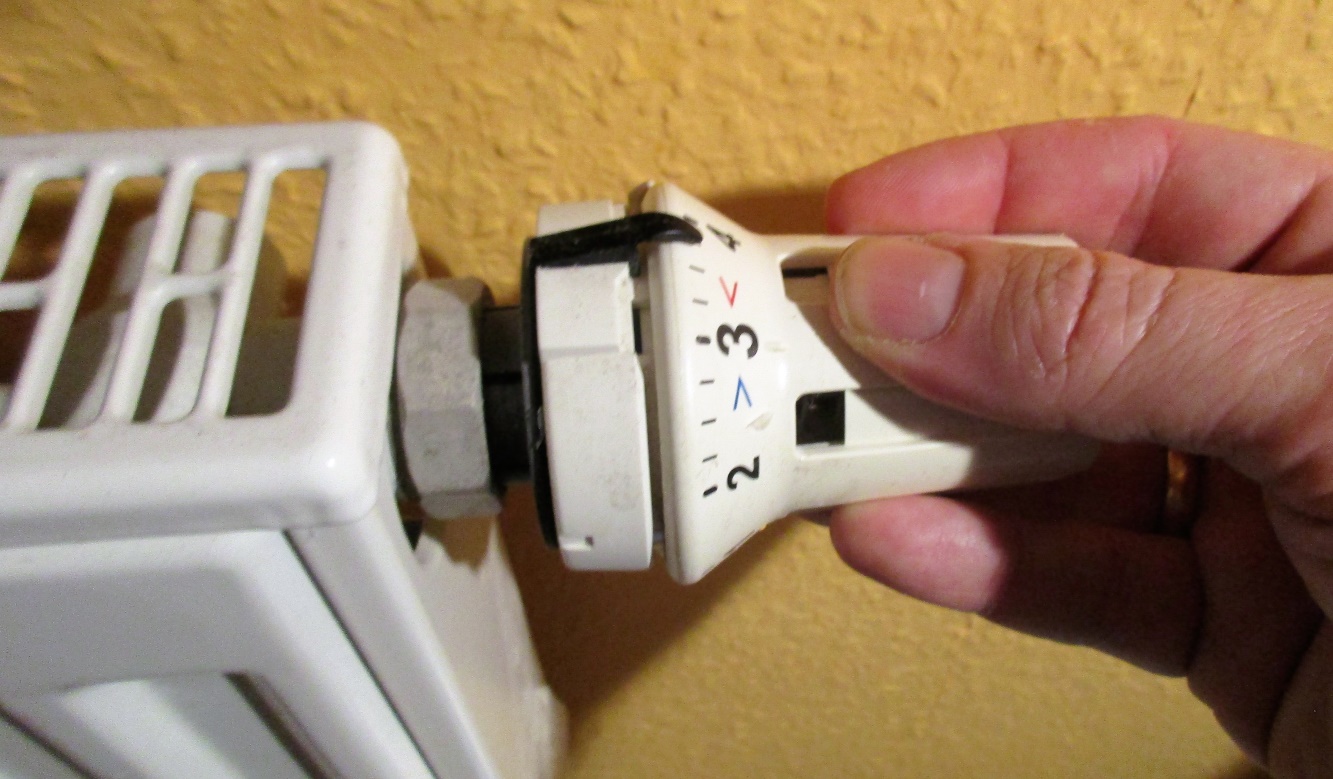 von blickpixel (CC0) https://pixabay.com/de/lampen-leuchten-lampenschirm-453783/ (15.03.17)
von Igor Saveliev (CC0) https://pixabay.com/de/stra%C3%9Fe-fahrrad-auto-mann-milan-705910/ (15.03.17)
C.-J. Pardall
ZPG BNT 2017
4631_Einstieg_Sorgsamer+Umgang.pptx
[Speaker Notes: Die Bilder bieten Redeanlässe zum sorgsamen Umgang mit Energie im Alltag: 
Wahl des Leuchtmittels
Wahl des Transportmittels
Heizung]